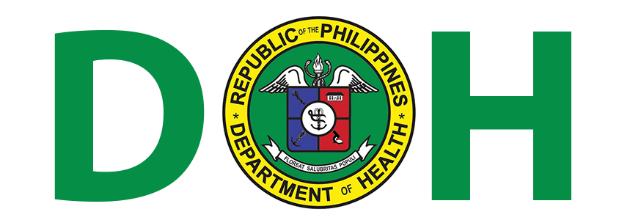 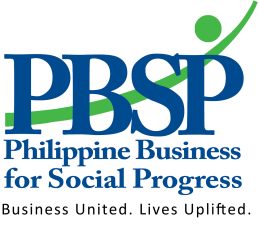 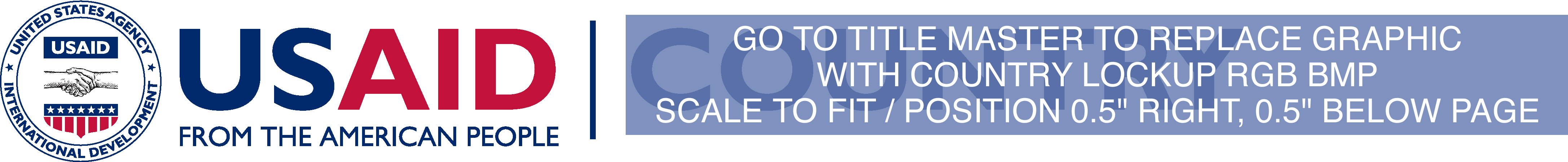 Other Indications for
Xpert MTB/RIF Test
Objectives
At the end of the presentation, the participants will be able to:
know other indications for Xpert MTB/RIF,
interpret the results of Xpert MTB/RIF, and 
follow the recommended algorithm on diagnosis using Xpert MTB/RIF and TB treatment
Department of Health – National TB Control Program
Xpert MTB/RIF Test
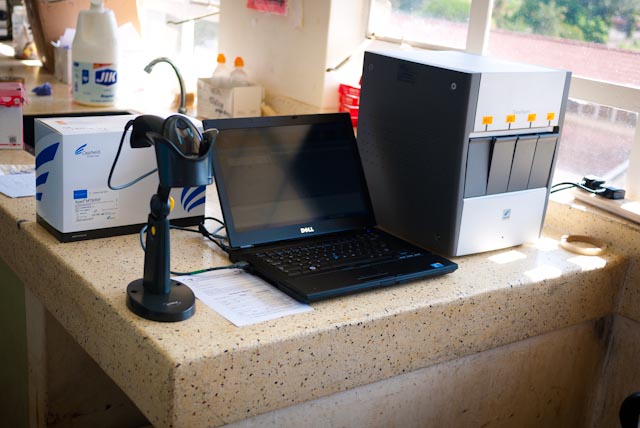 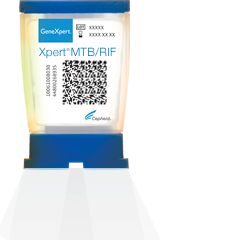 Sensitive and fully automated rapid test that detects Mycobacterium tuberculosis and rifampicin resistance
Needs minimum laboratory expertise
Biosafety requirements are similar to sputum smear microscopy
Department of Health – National TB Control Program
[Speaker Notes: Photo on the left downloaded @ www.siftingforseeds.com
Photo on the right downloaded @ www.cepheidcares.com]
Who are qualified for GX testing?
Department of Health – National TB Control Program
Presumptive DRTB
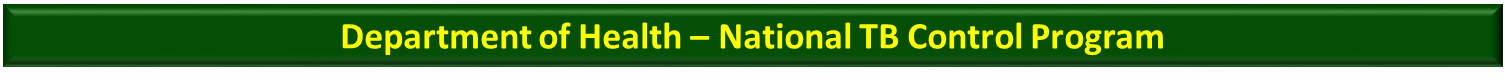 Presumptive DSTB
Xpert MTB/RIF test should also be performed for the following patients with presumptive DSTB:
a)	Selected vulnerable populations
    i.	Inmates in jails and prisons
    ii.	Children (less than 15 years old)
    iii.	Elderly (60 years old and above)
b)	New cases who are presumptive EPTB
These cases are included in the group with low risk for DR-TB
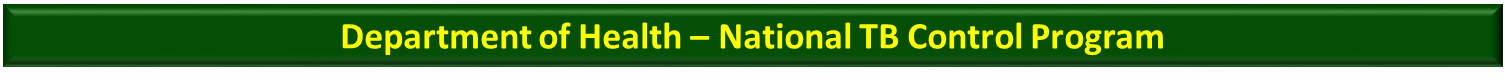 Official Results of  Xpert MTB/RIF Test
MTB detected, Rifampicin resistance not detected (T)
MTB detected, Rifampicin resistance detected (RR)
MTB detected, Rifampicin resistance indeterminate (TI)
MTB not detected (N)
Invalid/ no result/ error (I)
RE-TEST
RE-TEST
Department of Health – National TB Control Program
Current Diagnostic Algorithm Using                          Xpert MTB/RIF Test
Presumptive DRTB

Retreatment: Relapse, TAF, TALF, PTOU, Non-converter of Category II
New: Contacts of confirmed DR-TB cases, Non-converter of Category I, PLHIV with CXR suggestive of TB, or any of the four symptoms: cough of any duration, fever, weight loss, night sweats
Selected Vulnerable Groups (Jail Inmates, Elderly, Children) and New Presumptive EPTB
New, DSSM(-),          CXR suggestive of TB with or without symptoms
Xpert MTB/RIF Test
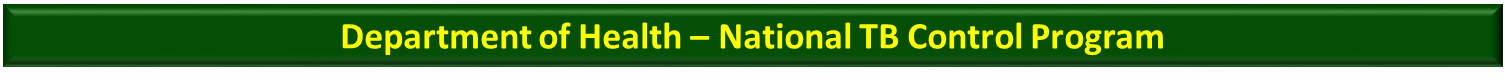 Current Diagnostic and Treatment Algorithm Using Xpert MTB/RIF Test
Xpert MTB/RIF Test
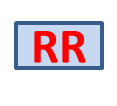 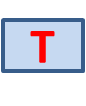 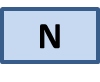 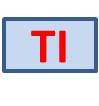 MTB Detected,
RIF Resistance Indeterminate

Invalid/Error
MTB Not Detected
MTB Detected,
RIF Resistance DETECTED
MTB Detected ,
RIF Resistance Not Detected
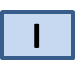 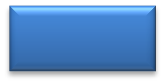 New
Retreatment
High risk for MDR-TB
Low risk for MDR-TB
Reassessment
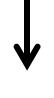 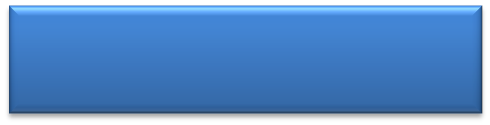 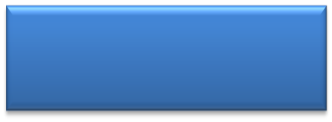 Repeat Xpert
MTB/RIF Test
Second-line anti-TB treatment
Second-line anti-TB ment
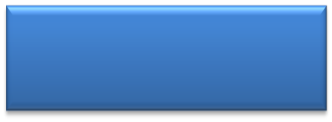 First-line anti-TB treatment
Follow the result
of the 2nd  test
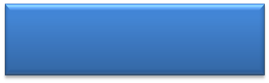 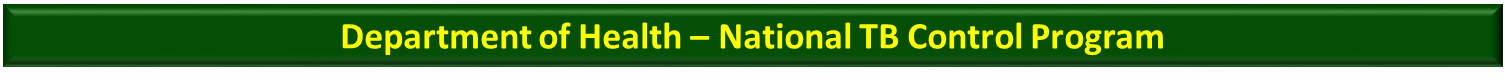 END OF PRESENTATION